Всеукраїнський місячнмк шкільних бібліотек “Бібліотека Нової української школи- простір для освітніх можливостей кожного учня”
Підготувала завідуюча бібліотекою 
Таран Марія Миколаївна
КЗ “Лиманська ЗОШ І-ІІІ ст.”
Створення газет “Бібліотека, про яку  я мрію”
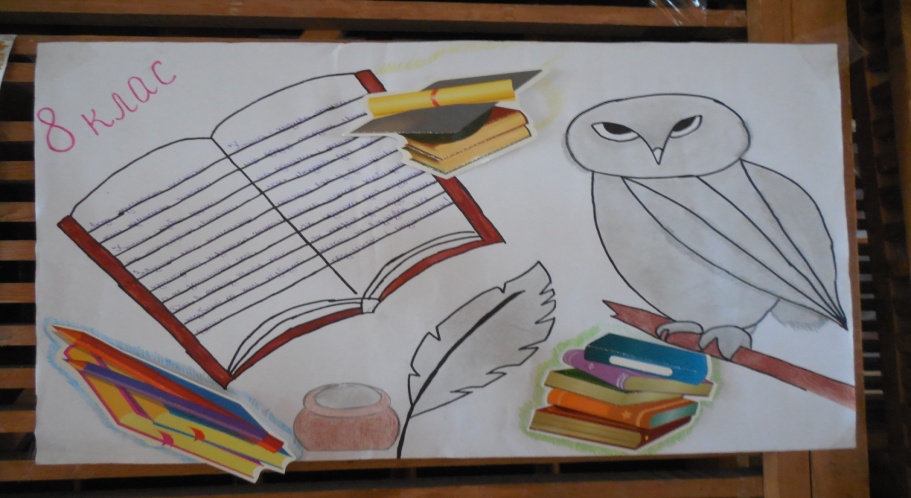 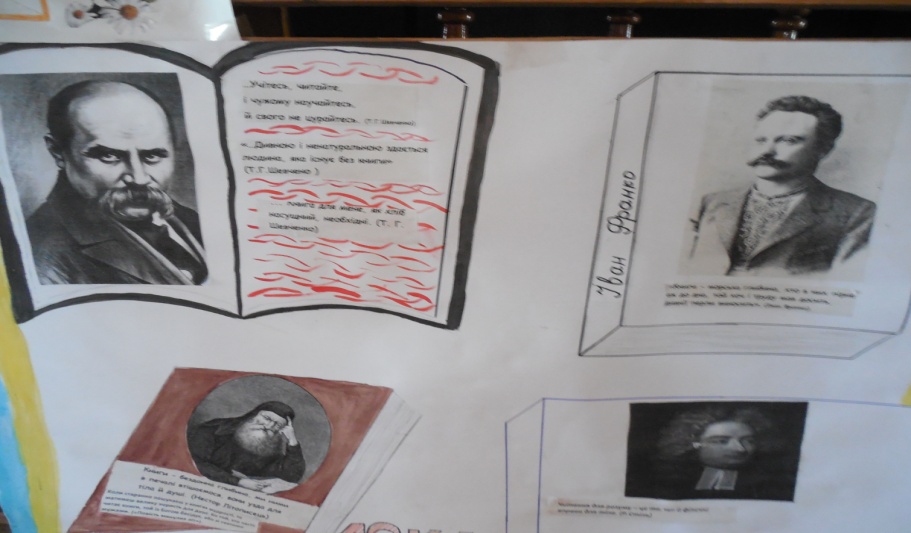 Виставка дитячих малюнків “Бібліотека очима дітей”
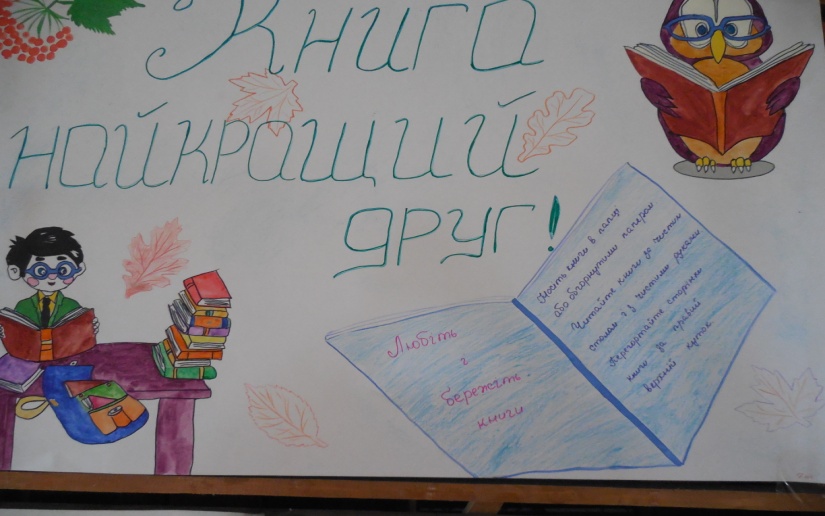 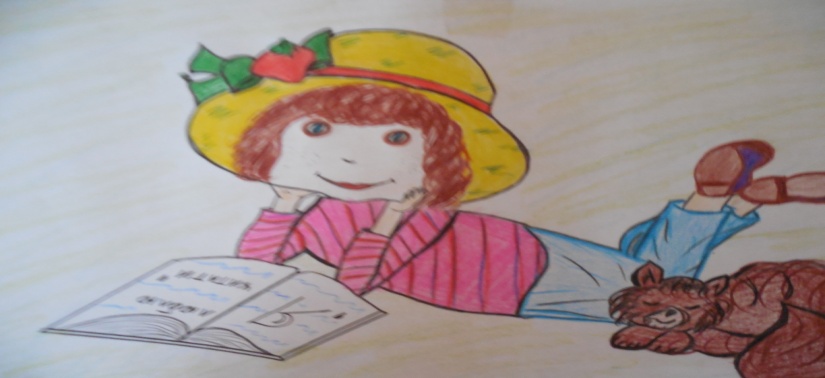 Конкурс декламаторів поезій “Цей дивний світ бібліотеки”
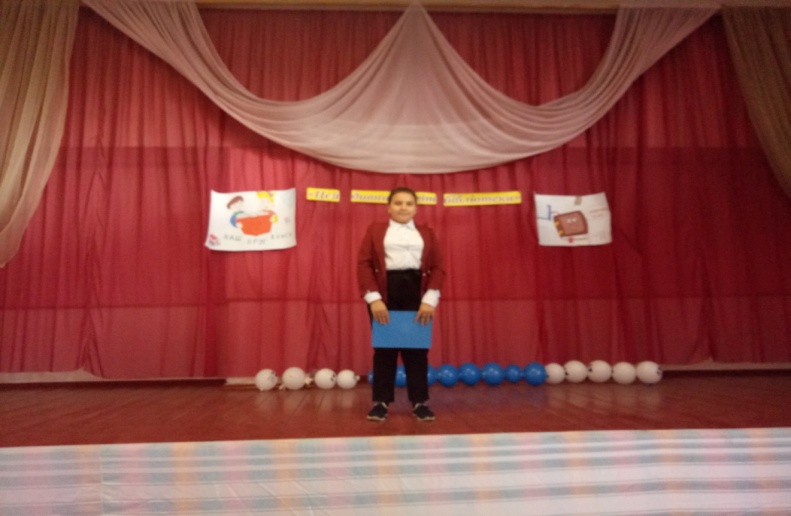 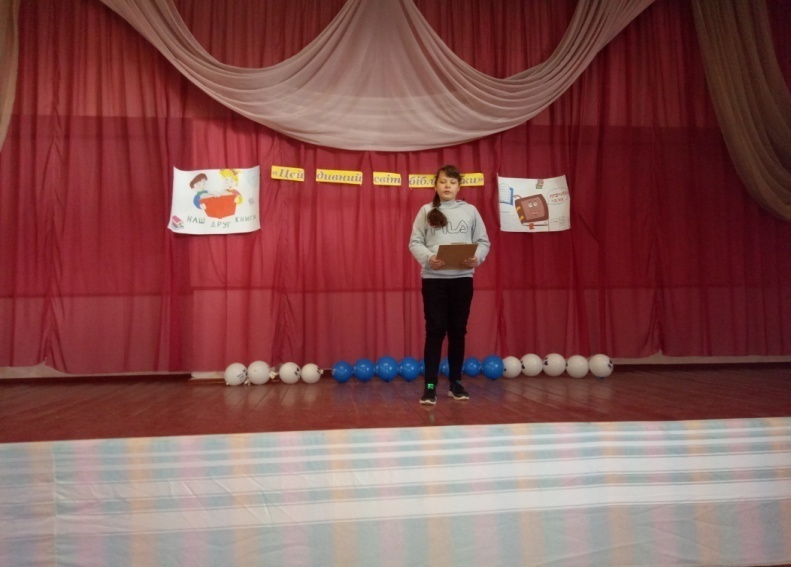 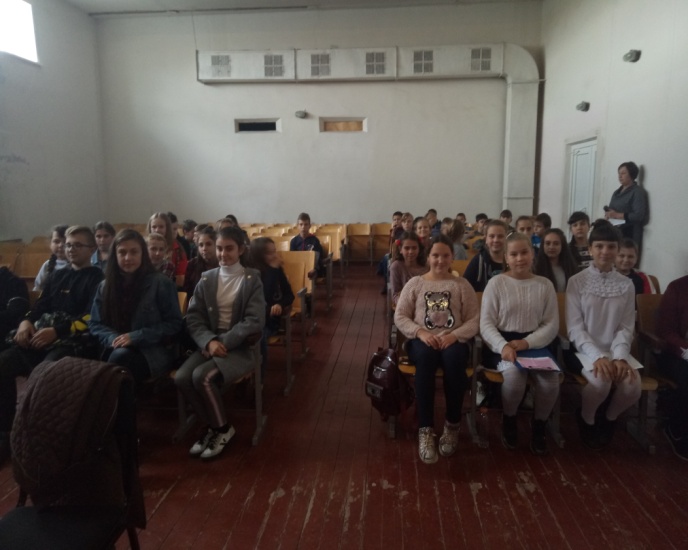 Благодійна акція “Подаруй книгу бібліотеці”
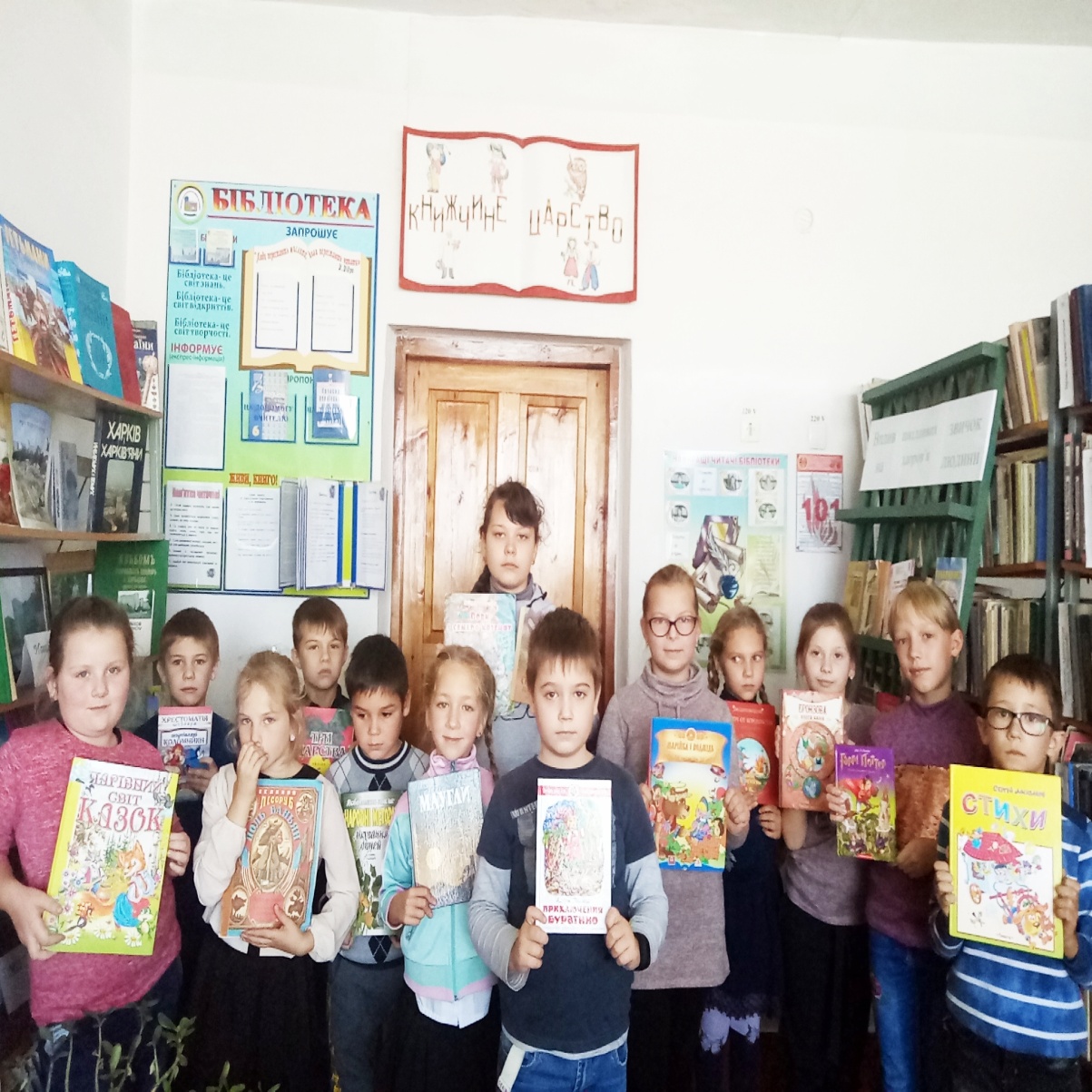 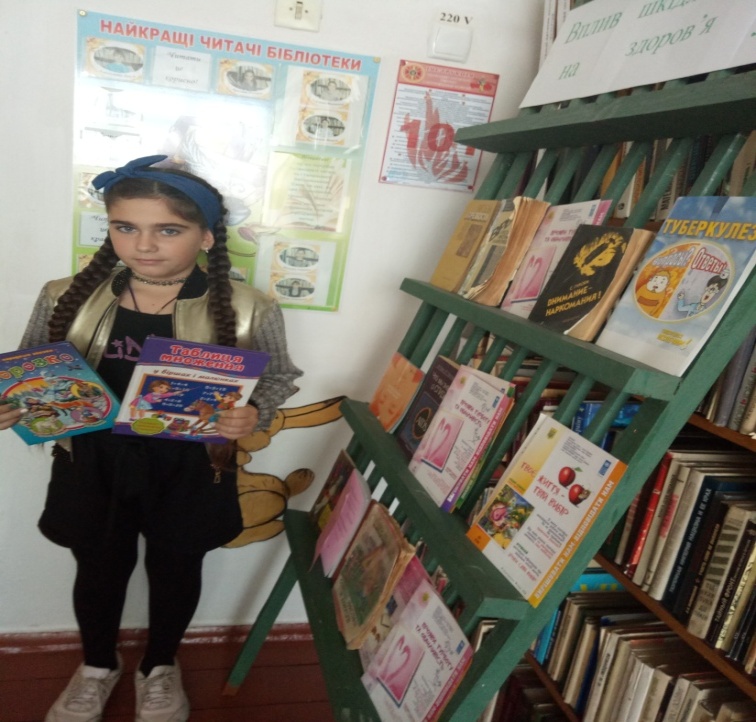 Екскурсія до бібліотеки “Мандрівка книжковим містечком”
Гра-квест “Шкільна бібліотека-простір для творчого розвитку дитини”
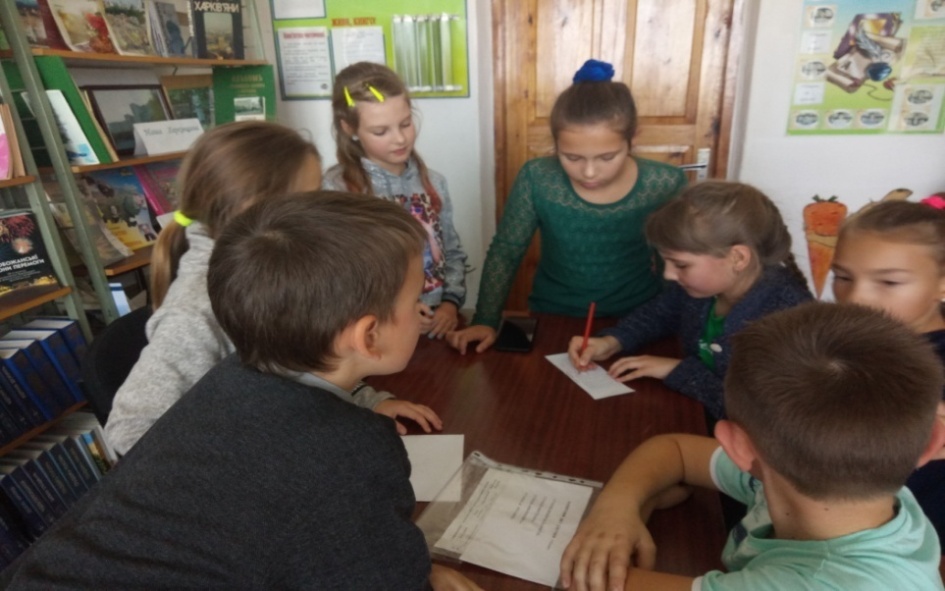 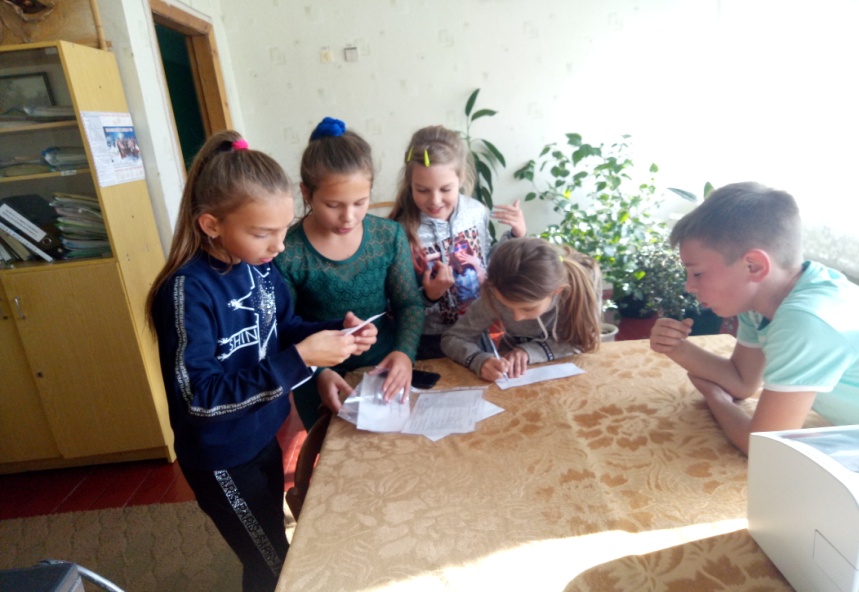 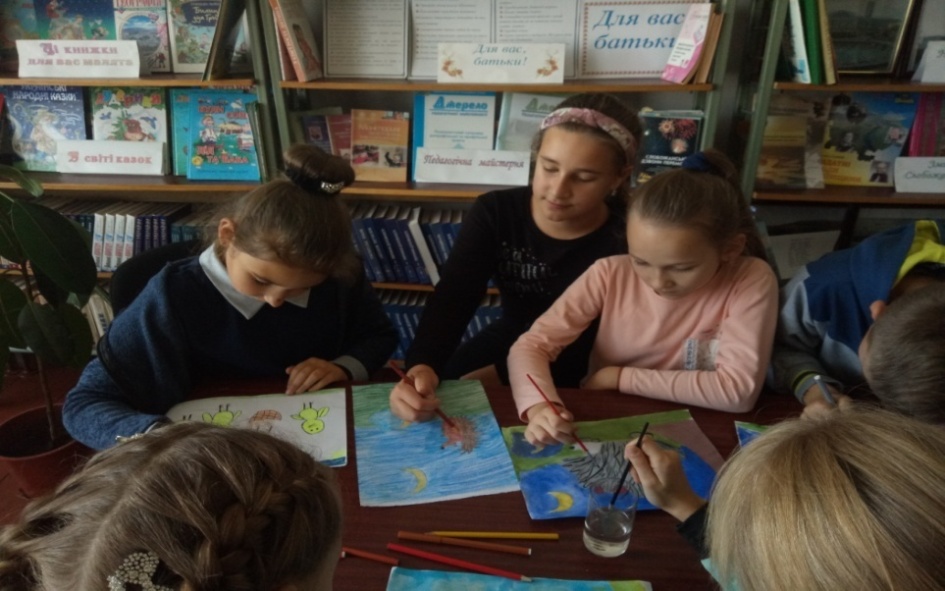 Бесіда-діалог “За круглим столом”на тему:”Якою ви бачите сучасну шкільну бібліотеку”
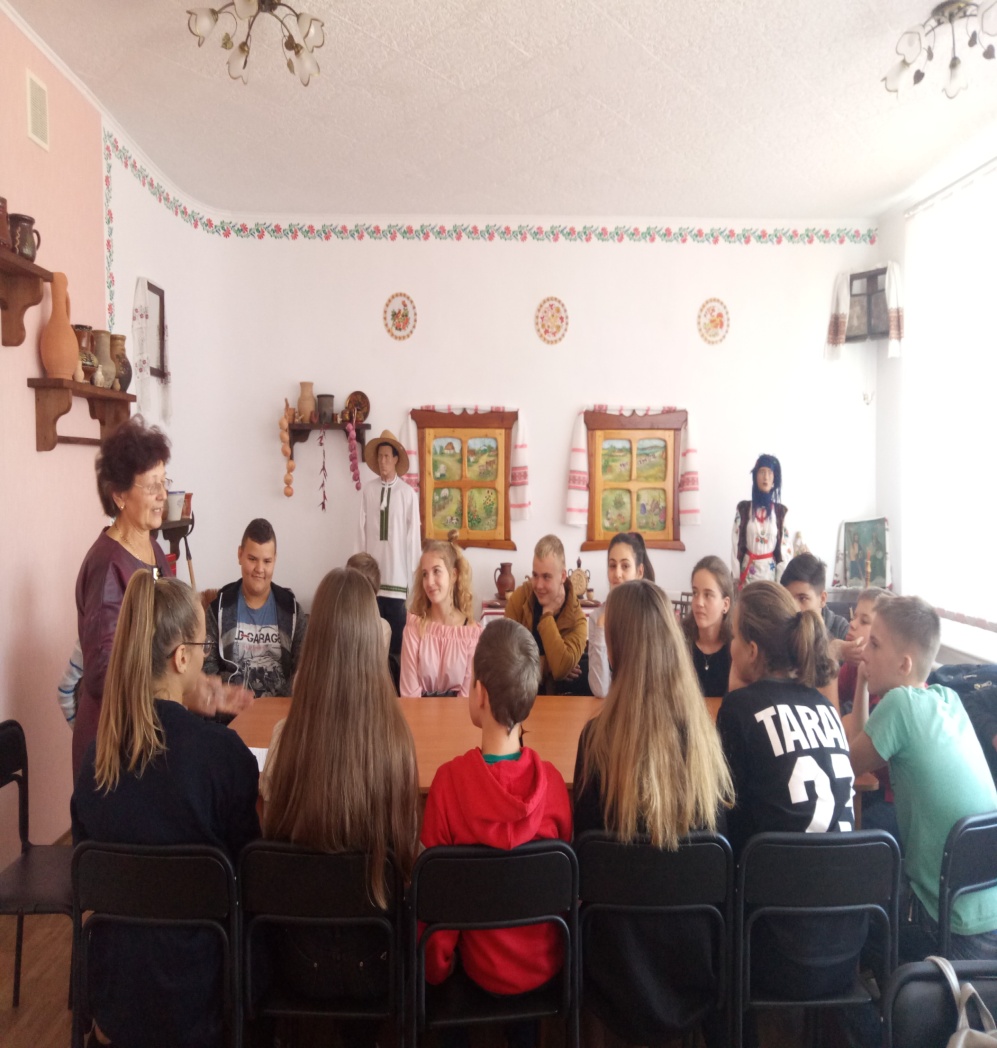 Шкільна бібліотека-простір для творчого розвитку дитини
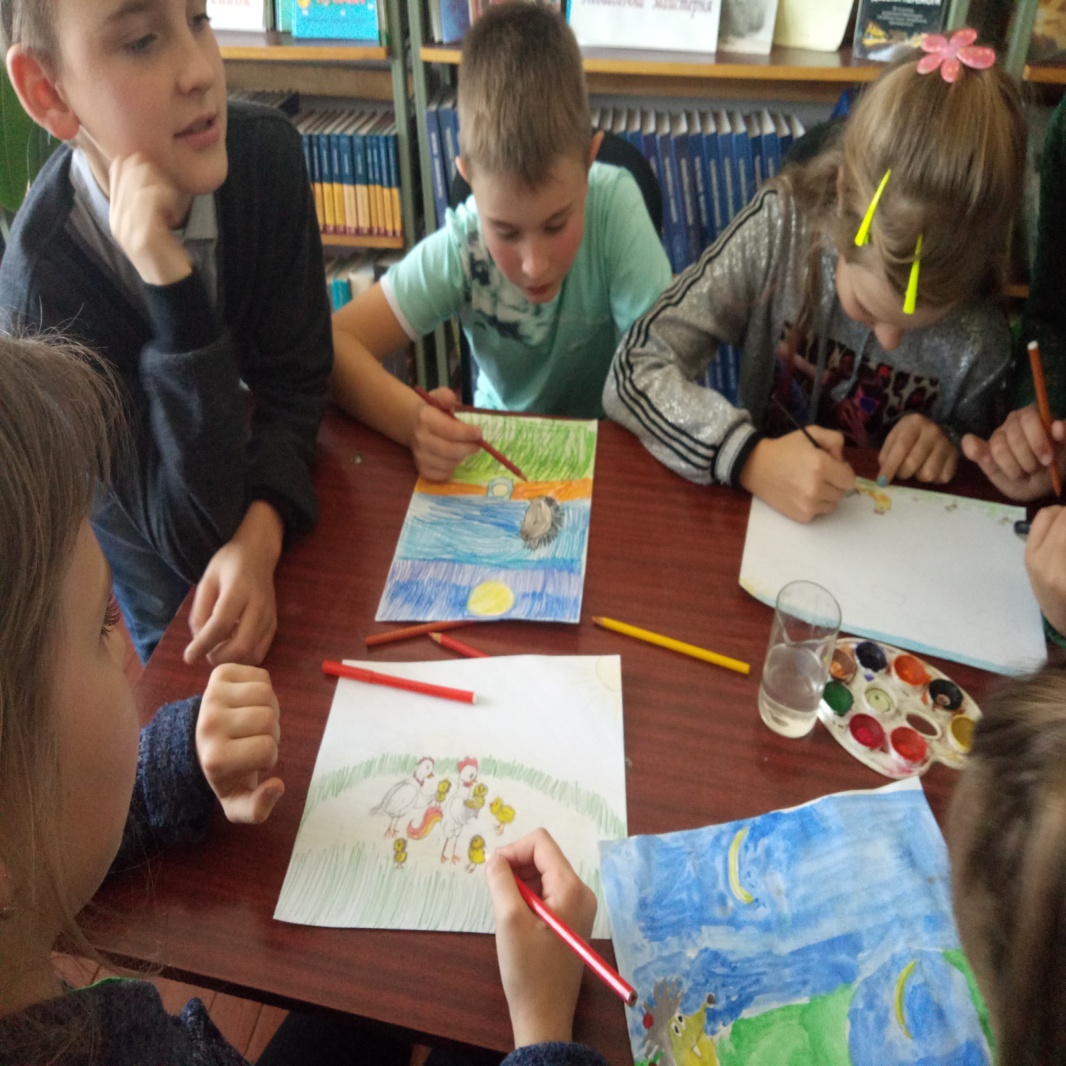